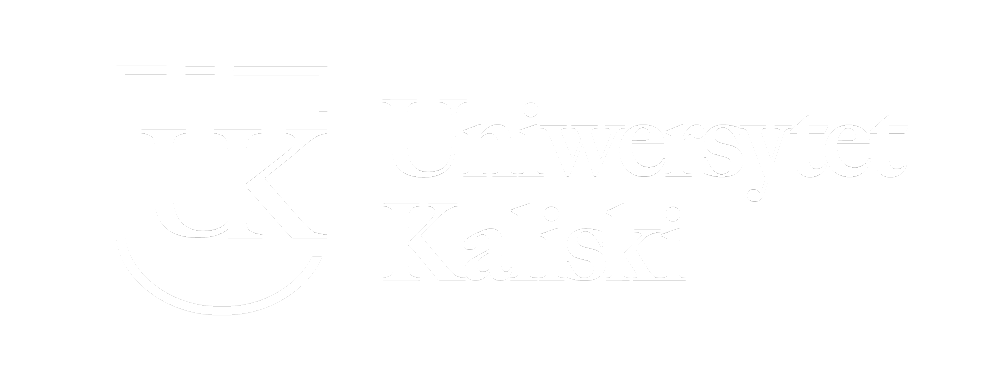 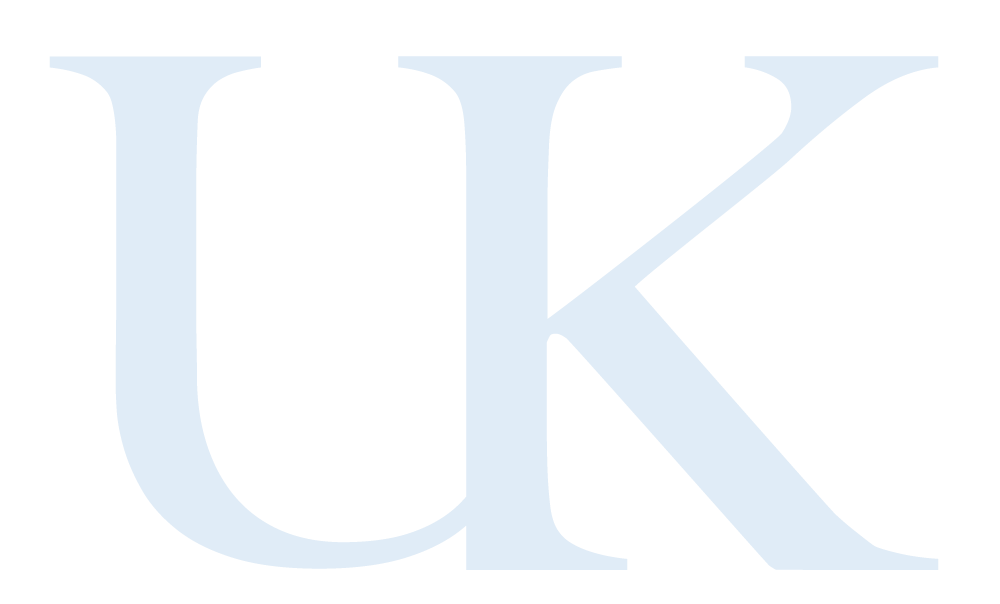 Tytuł prezentacji
Autor:
KALISZ  |  01.01.2024r.
Tytuł prezentacji
Plan prezentacji
1    |    Wpisz tu tekst
2    |    Wpisz tu tekst
3    |    Wpisz tu tekst
4    |    Wpisz tu tekst
5    |    Wpisz tu tekst
Tytuł prezentacji
Wstęp
Kliknij w pole tekstowe, aby edytować.
Tytuł prezentacji
Kliknij w pole tekstowe, aby edytować.
Tytuł prezentacji
Zakończenie i wnioski
Kliknij w pole tekstowe, aby edytować.
Tytuł prezentacji
Bibliografia
Kliknij w pole tekstowe, aby edytować.
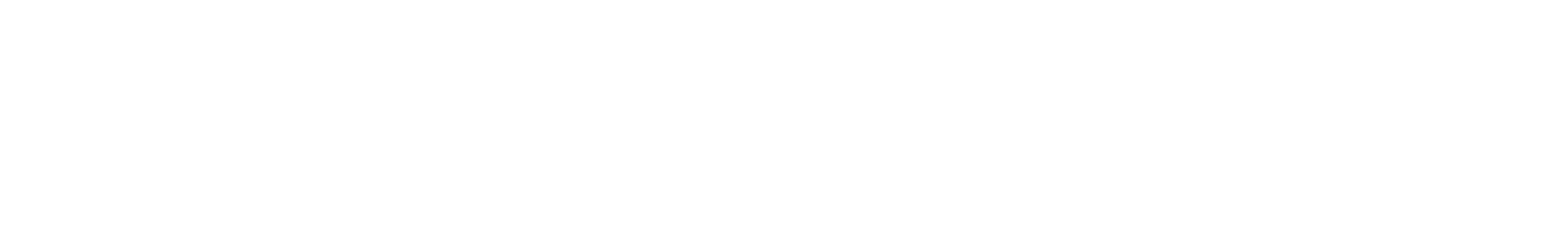 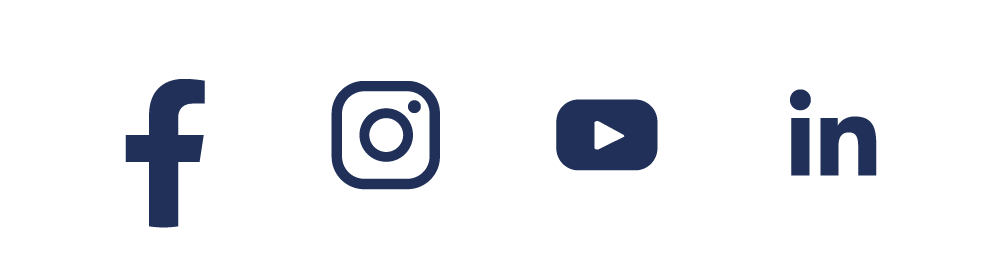 WWW.UNIWERSYTETKALISKI.EDU.PL